4th EU - STAMP Workshop  October  Zürich
1
Use of STAMP and related methods in Audits  and   Inspections
A Journey and a Project
Frank Verschueren
Labour and Process Safety Inspector
4th European STAMP Workshop, Zürich, Switzerland
4th EU - STAMP Workshop  October  Zürich
2
Professional Background and Timeline
1979  : Chemical Engineer

1979  -   1982
         : 3 yr Research 	Chemical Catalytic Kinetics + Modelling

1982  -   2003 :    22  years    industrial experience

          :  several Managerial functions:
	       Production Manager , Project Manager , Logistics Manager
	        Operations Manager , R & D Manager , Manager (Q , P , Eng )
	:  several sectors:
	        Non ferrous Metallurgy, Print & Packaging,  Automotives

2003  -   Present:    13 yrs Process and Labour Safety Inspector

 	:  	- Inspecting and auditing activities
		- Guest lectures on University

2015	-   2016   
		- Research (e.g.  ESReDA* vice Chairman) 
		- Technical Workgroup EU- CCPS
		- Participant MAHB Project Benchmark
*European Safety Reliability and Data Association
4th EU - STAMP Workshop  October  Zürich
3
Disclaimer
Although many insights came from my experience as Labour and Process Safety Inspector

This presentation in total is NOT an official viewpoint of my organisation.
4th EU - STAMP Workshop  October  Zürich
4
Journey to STAMP (1)
Many ways converged:

Multiple Managerial functions: executive functions and Leadership
   extra interest in Human and Organisational Factors besides TF’s

Problem Solving :
   extra interest in Complexity Theories and System Thinking

Inspector’s experience 	with     Accidents and Incidents
Personal Investigations on Fatal Accidents  ( => conscience of severity !)
Review and Assesment of Company Investigation Reports on Serious Accidents
 		( => conscience of need for  local and specific improvement)
Auditing in Companies of their Management and Methods of AccInc Investigation
( => conscience of structural and fundamental problems )
( => conscience of need for  global improvement)

		Study of Audit results 
			(frequency of shortcomings over the companies)
4th EU - STAMP Workshop  October  Zürich
5
Journey to STAMP (2)
Many ways converged:  (continued)  

Inspector’s experience 	with     Accidents and Incidents

		Study of Audit results     (2012-2013)
			(frequency of shortcomings over the companies)



			Most frequent shortcoming:

Investigations : 	too shallow (not deep enough )
  	Because

		Lack of  attention for 	ORGANISATIONAL FACTORS
4th EU - STAMP Workshop  October  Zürich
6
Journey to STAMP (3)
Many ways converged:  (continued)  

Further Personal Inspector experience  +   several other audits on other 								PSM elements:


ALSO
	   Risk Analysis 
	   Design of Installations and Workplaces
	   Management of Changes
	   Development of Procedures / Instructions
	   Auditing
		
	
		
	LACK OF FOCUS on ORGANISATIONAL FACTORS

			SERIOUS ISSUE !!!
4th EU - STAMP Workshop  October  Zürich
FACTORS
WHERE SHOULD BE MORE FOCUS ??
WHAT IS MOST FOCUSED ON ??
ORGANISATIONAL FACTORS
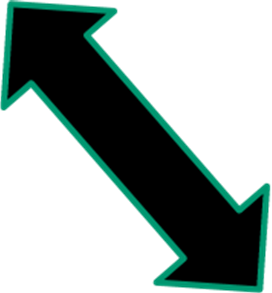 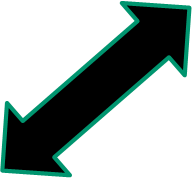 HUMAN FACTORS
TECHNICAL FACTORS
7
8
Different factors (TF , OF and HF)  in REGULATION   ===>	SAFETY MANAGEMENT SYSTEM
Seveso Regulation :     essential  7 elements  in the MAPP:

organisation and personnel

identification and evaluation of major hazards

operational control

management of change

planning for emergencies

monitoring performance

audit and review
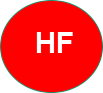 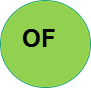 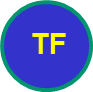 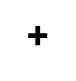 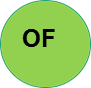 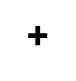 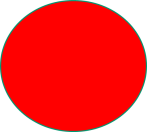 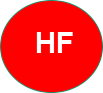 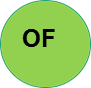 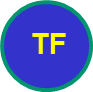 HF
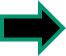 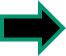 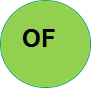 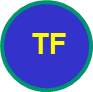 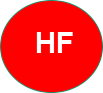 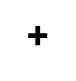 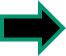 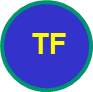 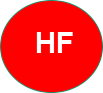 +
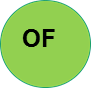 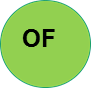 9
Why applying a Systemic view on an Organisation?
Organisations can be very complicated Systems 
or complex Systems     with 
- many (fast) interactions, 
-  interactions which are  not seen   untill it is too late (accident)
Many Organisational Factors are “sleeping/dormant ” in many  Organisations
When not detected in time 
SYSTEM FAILURES become ACCIDENTS!!!
Horseshoe Bay, TX      10th of  April
4th EU - STAMP Workshop  October  Zürich
10
A quote about systems
4th EU - STAMP Workshop  October  Zürich
11
Major Hazards +   Accidents in Major Hazards Industries
More complicated    or    Higher complexity 
+   
More severe consequences   



Need a higher level of protection

Need a specific more severe regulation and enforcement
    
=>	     a systematic and   systemic 
			 management of risk
4th EU - STAMP Workshop  October  Zürich
12
Journey to STAMP (4)
LACK OF FOCUS on ORGANISATIONAL FACTORS
(SERIOUS ISSUE !!!)
is also
A lack of SYSTEMIC VIEW on FUNDAMENTAL ISSUES
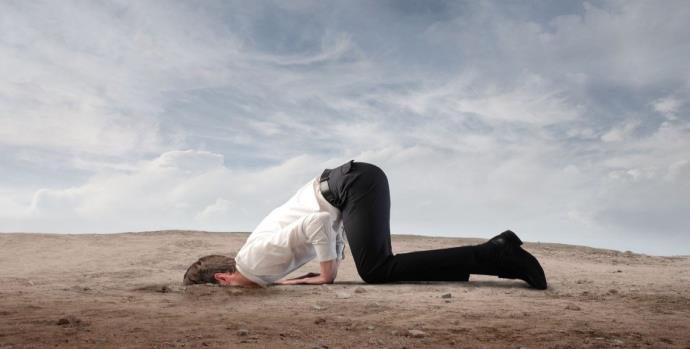 A  “NON SYSTEMIC” VIEW ON THINGS
“OSTRICH” attitude
4th EU - STAMP Workshop  October  Zürich
BROADENING the       CONTEXT
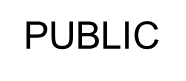 PUBLIC
ORGANISATIONAL FACTORS
TECHNICAL FACTORS
VOTER
CONSUMER
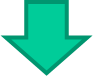 HUMAN FACTORS
POLITICS
ECONOMY
THE OPERATOR
LAWS
13
THE INSTALLATION
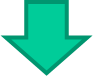 THE ORGANISATION
FINANCIAL CONTEXT
REGULATOR
14
IMPACT ORGANIZATIONAL FACTORS
Strategy   ??
Why ?
Cost cutting ??
Several operators could be making 
errors in several procedures
Why ?
Job is removed
ORGANISATIONAL                        FACTORS
Why ?
INCREASING                RISK
No one checks 
the  procedures
INCREASING 
RISK REDUCTION  POTENTIAL
Several procedures can contain (several) flaws
Why ?
Flaws in Procedure
Several  operators could be making the same error
Why ?
Operator mistake
Individual operator error
HUMAN  FACTORS
4th EU - STAMP Workshop  October  Zürich
15
So  the Journey became a project !
2013  Conference  Göteborg (SE)
Learning from Incidents (presentation of research on Audits on AccIncInv)
Benchmark Study
2012 – 2016     Personal Research  in Safety literature
      = >  New(er) AccInc Investigations
      = >  Combination System Thinking and Safety
	Reason, Rasmussen, Hollnagel , Nancy Leveson
2015 Benchmark Study (MAHB) participation  CAST Nancy Leveson
2016 Project 	Study STAMP and Auditing
			     Reinforcing Loop for 
	
STAMP,CAST,STPA             on 
				     Audits
4th EU - STAMP Workshop  October  Zürich
16
Project   WIP
Application  STAMP,CAST,STPA  on Audits 	
			

		FIRST      PHAZE (2016 –present)
Study   STAMP/CAST/STPA if pragmatic for auditing
Determine added value 
for auditing
Execution 1
4th EU - STAMP Workshop  October  Zürich
17
AUDITING    [STAMP use for AUDITING]
HOW ??
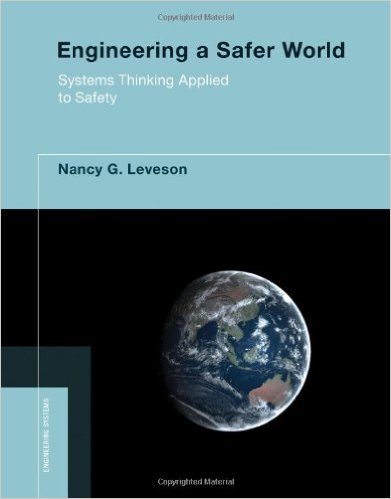 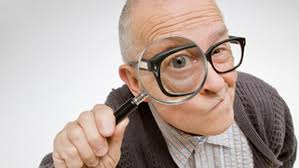 AUDIT
The BOOK
4th EU - STAMP Workshop  October  Zürich
18
Added value of STAMP/CAST/STPA  (1)
IMHO :  Three large added values for Auditing: (1st)



          1/. -  Methodical value: safety treated as a CONTROL PROBLEM



“hierarchical control structure” 				    								
								       models

	
with
	  - information flows (from and to) 
		
	  - controlling constraints

	  - different levels of responsibilities
Large structural FRAMEWORK
very useful structural
MORE
fundamental
Auditable objects
4th EU - STAMP Workshop  October  Zürich
19
Added value of STAMP/CAST/STPA  (2)
IMHO :  Three large added values for Auditing (2nd)

          

	 2/. – Different Levels  / Upscaling of models :
		micro model – meso model – macro model
Enlargement of  scope  and    framework
4th EU - STAMP Workshop  October  Zürich
20
Added value of STAMP/CAST/STPA  (3)
3/. – Inclusion of        

Design errors

Software

Component interaction hazards

Cognitively complex human 
		decision-making errors

Social Factors

Organisational Factors  
		(broader then classic)

Management Factors
MORE
Audit 
Objects
4th EU - STAMP Workshop  October  Zürich
21
Main value for     AUDITS
In my opinion:

	SUBSTANTIAL  ENLARGEMENT OF 
	-  FRAMEWORK
	     -  AUDIT OBJECTS
		


QUESTIONS 

	are more easy    to develop or formulate 
	once the     Audit Objects     are clear
4th EU - STAMP Workshop  October  Zürich
22
Proof and evidences
4th EU - STAMP Workshop  October  Zürich
23
FOCUS on HL OF’s  =  ADDED VALUE
(High Level) Organisational Factors
v
Cfr 7S Model McKinsey
(Lower) Organisational Factors
+
Human Factors
+
Technical Factors (classic)
v
v
4th EU - STAMP Workshop  October  Zürich
24
Audit Objects
25
MICRO Models
Looking at systemsProf Nancy Levinson  MI University
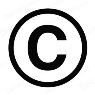 MICRO model
Audit Objects
26
MESO Models
MESO model
Audit Objects
Looking at systems
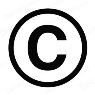 Prof Nancy Levinson  MIT University
27
MACRO model
Audit Objects
Enlargement
MACRO Model
Scope
of
Looking at systemsProf Nancy Levinson  MIT University
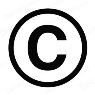 4th EU - STAMP Workshop  October  Zürich
28
General Purpose of Auditing
My inspection experience	   confirms  Nancy’s “MENTAL MODELs” and 12.4.1 of her book
		
			    GAP  between


Inspection :  		   	 	


One of the 	  main purposes   of     Auditing 
				      is
		Identifying 		
		and					
		Closing
“REAL” world
“PAPER” world
and
first
then
afterwards  verification
What do they say they are doing ??
Are they doing what they are saying ???
this   GAP  on all levels
4th EU - STAMP Workshop  October  Zürich
29
Closing the GAP    on     ALL levels
GAP  between



Lower level
               Supervisors		     Operators
               Line Managers	                Supervisors 							     Technicians
               Designers		                Line Managers
					     Operators/Technicians
Higher levels
          Higher Management	                Line Managers/Supervisors 
					     Designers
“PAPER” world
“REAL” world
and
4th EU - STAMP Workshop  October  Zürich
30
Auditing   for detecting the gap
Why is auditing so important ?

Detecting the gap(s)  (by auditing)
=  
Detecting the move(s) or drift(s)  of the system 
towards states of higher risks


Generic starting questions for each Audit object

How do you garantee   that  [ AUDIT OBJECT X ] is behaving adequately
4th EU - STAMP Workshop  October  Zürich
31
WIP  		WORK IN PROGRESS
Work done : 

Framework  Micro     Meso     Macro    model 
Audit objects
Audit Questions  (generic question done)

Work to do  (2016 – 2017)

Specific questions   : applied per audit object
Most difficult:
Objective Evaluation criteria (when LTA ??)
Solution  :   Through audit applications
4th EU - STAMP Workshop  October  Zürich
32
Project
STAMP,CAST,STPA               Inspections 

				   on 
			        Audits 	(AccInc Inv can be simular)
Improvement of STAMP / CAST /  STPA
Study   STAMP/CAST/STPA if pragmatic for auditing
Gather 
experience
2016
Determine added value 
for auditing
2017
Application in auditing
2016- 2017
Execution 1  :  audit objects and generic questions
Develop tools  for auditing
4th EU - STAMP Workshop  October  Zürich
33
Thanks for your attention !!!!QUESTIONS  ???
BREAKS

SOCIAL DINNER

LATER :
frank.verschueren@werk.belgie.be
Linkedin
See profile Frank Verschueren 
Linkedin e-mail   	fr.verschueren@gmail.com